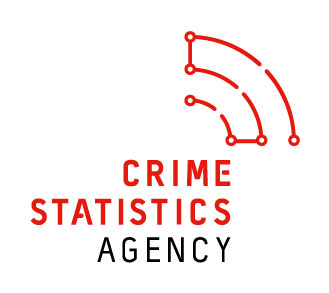 Identifying the differences between generalist and specialist family violence perpetrators
Risk factors, characteristics and implications for policy and practice
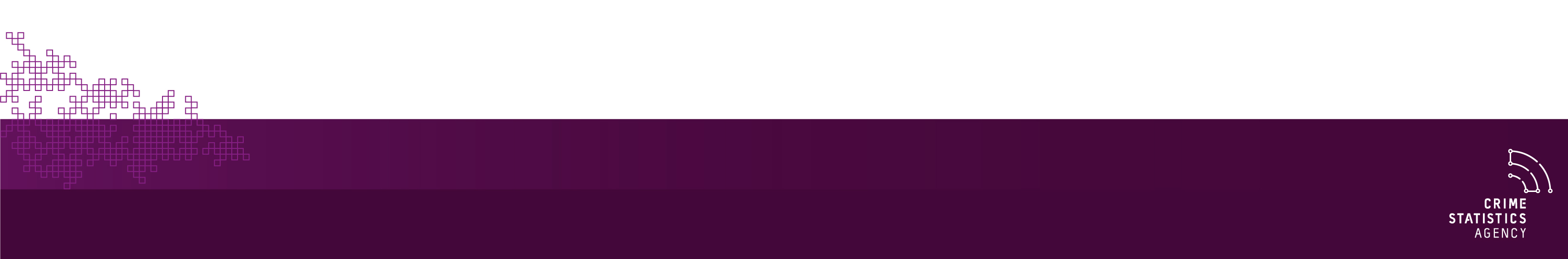 Overall, generalisation appears more common than specialisation, but some research suggests this varies depending on the offence type cohort being considered – e.g., violent offenders appear more likely to specialise than property offenders.                                                                                                     (Bursik, 1980; DeLisi, 2005; Farrington, 1998; Farrington, Snyder and Finnegan, 1988; Horney, Osgood and Marshall, 1995).

Offending versatility increases as a function of offending frequency            (Farrington, 1986; Piquero, 2000; Piquero & Buka, 2002). 

In relation to intimate partner violence (IPV), some studies have found little evidence of specialisation, and others have identified ‘typologies’ of IPV offenders who differ in the extent to which they also commit other offences.                                                                                                         (Holtzworth-Munroe and Stuart, 1994; Moffitt et al., 2000; Piquero et al., 2006).
Background
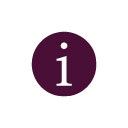 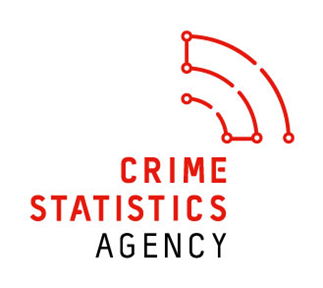 [Speaker Notes: Relatively long literature – dating back at least to the 80s about the extent to which offenders ‘specialise’ in a particular type of offending, as opposed to committing lots of different offences. 
Studies on all types of offending have found that generalisation is more common than specialisation, additional offences types are more likely to be committed as an offender offends more frequently. 
The distinction between generalist and specialist offenders has potentially important implications for how we effectively offer treatment interventions to perpetrators – as these different types of offenders may have different criminogenic needs. 

Limited number of studies looking at specialisation in related to family or domestic violence – the majority are from the US and are about intimate partner violence only – so using a more limited definition than we have in Victoria.]
Females more likely to specialise in IPV. 
            (Bouffard et al., 2008).

No association with age, race or relationship type.                                             (Bouffard et al., 2008). 

Older age at first IPV incident more likely to be specialist offenders. 
       (Bouffard and Zedaker, 2016).

Non-caucasian offenders more likely to be generalist offenders.
           (Bouffard and Zedaker, 2016).
Background
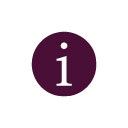 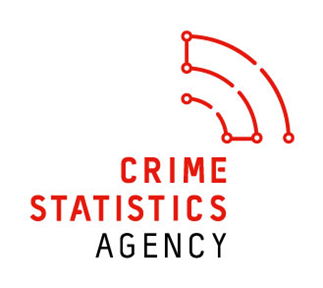 [Speaker Notes: Vast majority of studies based on US samples and on intimate partner relationships.]
What proportion of FV perpetrators in Victoria are ‘specialists’ and what proportion are ‘generalists’? 

What other types of offences do generalist FV perpetrators perpetrate? 

Are there identifiable differences between specialists and generalists in terms of their demographic characteristics, the frequency and nature of their FV perpetration and the risk factors associated with their FV perpetration?
Research Questions
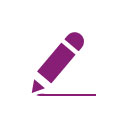 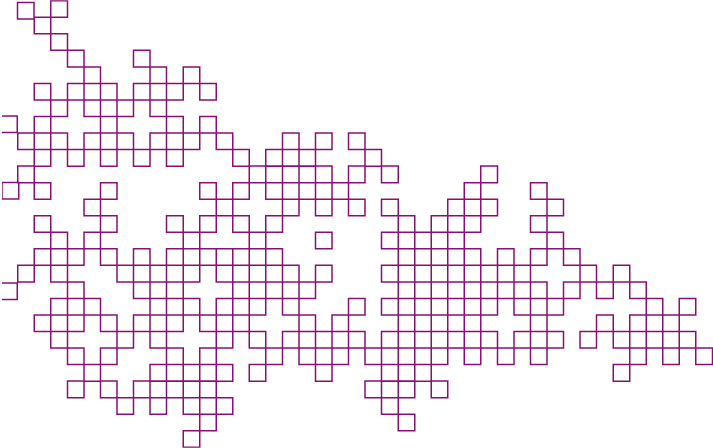 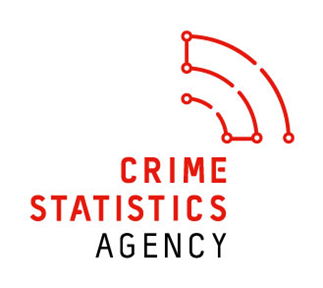 [Speaker Notes: In light of the Royal Commission into Family Violence recommendations around essentially over-hauling men’s behaviour change program, we thought it potentially an opportune time to examine the number of specialists and generalist FV offenders in Victoria.]
Dataset: Victoria Police family incident and risk assessment reports and police-recorded offences.


Cohort: Any perpetrator who was recorded by police for at least one family violence incident between October 2011 and September 2012 (n=38,107)


Specialist FV perpetrator:  An individual in the cohort who was only recorded for family violence incidents and associated offences (where applicable) between October 2011 and September 2016. 


Generalist FV perpetrator:  An individual in the cohort who was recorded for non-family violence related offences between October 2011 and September 2016.
Method
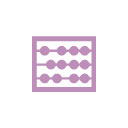 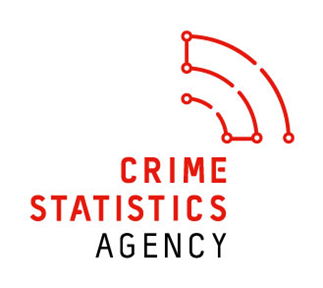 [Speaker Notes: L17 contains a total of 33 risk factors.]
Dataset
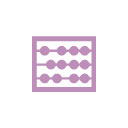 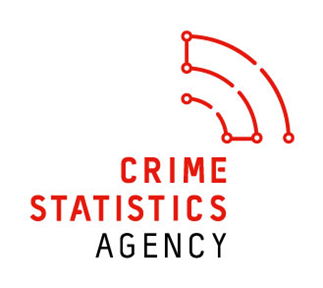 [Speaker Notes: Data items come from the police L17 form – L17 has 33 risk factors

Also used some information in our police-recorded offending database to look at history of breach incidents and whether offences were recorded as arising from the index incident.

Dependent variable for this piece of work was whether the perpetrator was recorded for one or more further incidents after their index incident. And all of the other variables were tested as potential predictors of that dependent variable.]
Perpetrator characteristics:

76% male, 24% female

79% non-Indigenous, 4% Aboriginal or Torres Strait Islander, 17% unknown.

31% aged 18 or older at first recorded incident.
Findings
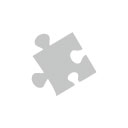 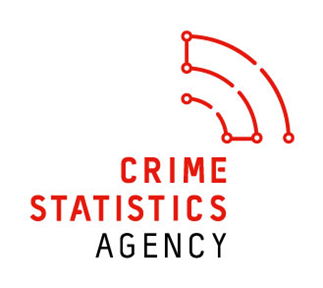 40.2% (n=15,314) had at least one non-FV offence recorded between 2011 and 2016.

59.8% (n=22,793) were only recorded for FV incidents and related offences.
Findings
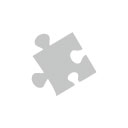 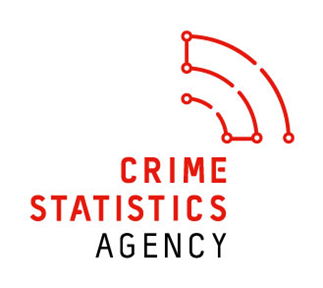 Females more likely to be specialists - 68% of females and 56% of males were specialists
Bivariate relationships
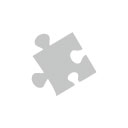 [Speaker Notes: Overall, police made a correct prediction about risk of further violence at 57% of index incidents. 

Where victim fear level was recorded as non fearful – about 48% of incidents had a recorded recidivism incident.
Where it was fearful – 53% had a recorded incident. 
Where they were very fearful – 55% 

Where presence of children or a disability was noted at the index incident this was associated with slightly increased risk of recidivism.]
Factors positively associated with being a generalist perpetrator

Frequency of FV incidents

Criminal offences arising from FV incidents

Indigenous status

FV incident risk factors: suicidal ideas/attempts; Stalking of victim; Controlling behaviours; Depression/mental health issues; Unemployment; Alcohol and drug use; Recent separation; Recent escalation in frequency or severity; Financial difficulties; Pregnancy or new birth.
Bivariate relationships
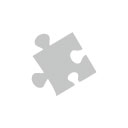 Final model
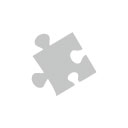 [Speaker Notes: -]
Final model (cont.)
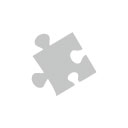 [Speaker Notes: -]
Methodology determines whether specialisation or generalisation is more likely. 


 Are police likely to better record risk factors when they have more concerns about the seriousness of FV perpetrator behaviours? 


 Are perpetrators who are older at the commencement of the analysis period less likely to have non-FV offending recorded?
Limitations
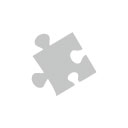 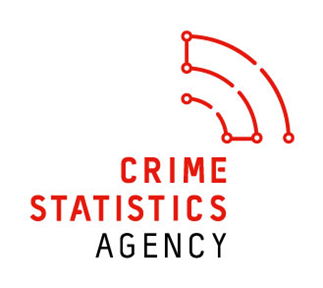 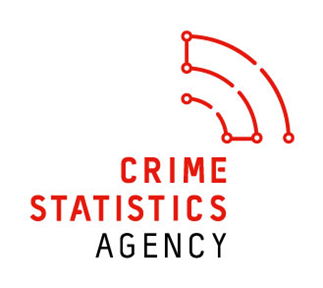 www.crimestatistics.vic.gov.au
Melanie Millsteed
Manager, Research and Evaluation
melanie.millsteed@crimestatistics.vic.gov.au
03 8684 1828
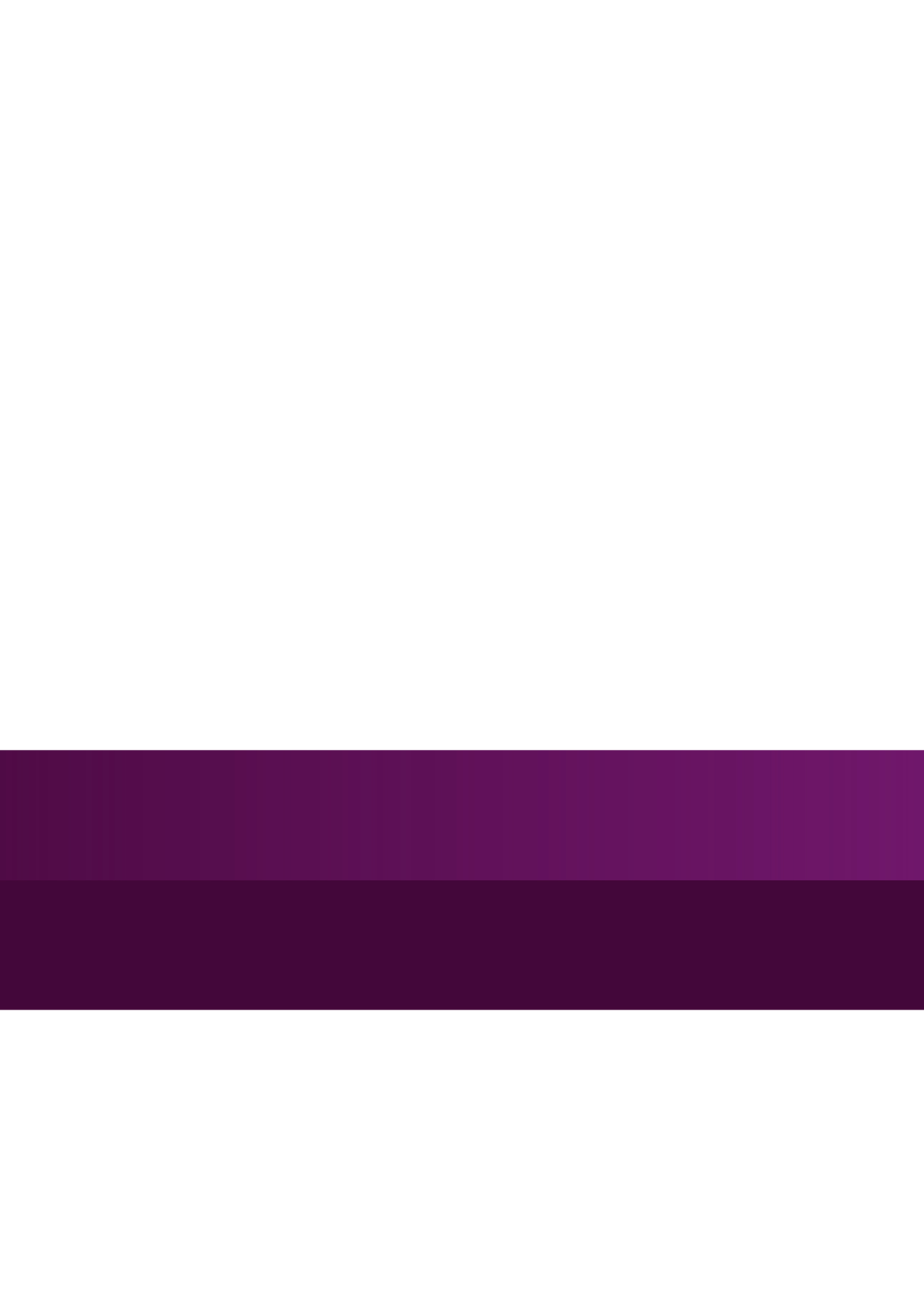